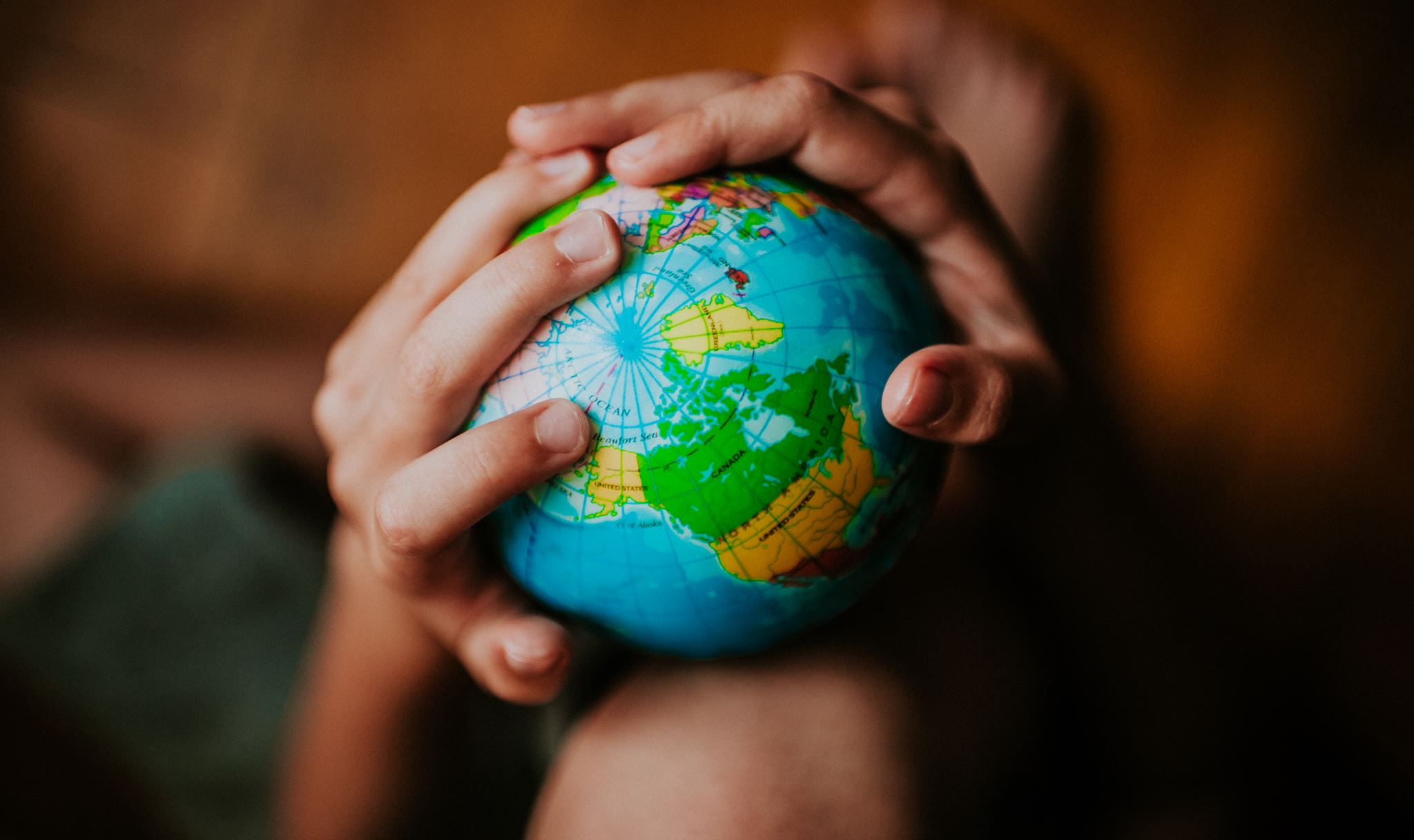 Luento 4b
Lainvalinta
Kansainväliset sopimukset
Kansainväliset sopimukset Luento 4b
1
Case 1
O1 Oy ja M1 Oy (suomalaiset yritykset)
O1 ostaa paperikoneen M1: ltä.
O1: lle on ensinnäkin tärkeää, että se voidaan ottaa käyttöön määräpäivänä ilman tuotannon keskeytystä, kun vanha kone toimitetaan ulkomaiselle ostajalle.
Toiseksi on tarkistettava, että uusi kone täyttää tuotantovolyymivaatimuksen x tonnia / päivä.
Suoja tuotannon keskeytyksiä vastaan ​​olisi myös varmistettava ensimmäisen vuoden ajan.
Kansainväliset sopimukset Luento 4b
2
O2 Oy suomalainen, M2 Oy ruotsalainen
Jalkineiden perättäishankinta. M2 toimittaa O2: lle jokaisen kuukauden alussa vuoden aikana x saapasparia B2: n erikseen kullekin erälle toimittamien eritelmien mukaisesti.
B2 voi hankkia kuljetusliikkeen, mutta haluaa varmistaa, että saappaat saapuvat perille hyvässä kunnossa.
Case 2
Kansainväliset sopimukset Luento 4b
3
Case 3
O3 Oy suomalainen, M3 Oy englantilainen
O3 ostaa M3: lta valmistajan näyttelyissä käytetyn helikopterin pelastuskäyttöön tutustuttuaan myyjän esitteeseen ja itse kohteeseen.
M3 tarjoutuu tuomaan helikopterin O3: n toimipisteeseen.
Kansainväliset sopimukset Luento 4b
4
Case 4
O4 Oy suomalainen, M4 Oy ranskalainen
Toimitetaan kolme erää x kg juustoa S4: stä B4: ään hintaan y € / kg.
Myyjä voi huolehtia kuljetuksesta, mutta haluaa olla vapaa tavaroiden kuljetukseen liittyvistä riskeistä.
Kansainväliset sopimukset Luento 4b
5
O5 englantilainen kuluttaja, M5 Oy suomalainen
Kulutustavaroiden nettomyynti.
O5 on tyytymätön tavaroiden laatuun
ja uskoo saaneensa siitä harhaanjohtavaa tietoa markkinoinnissa.
Case 5
Kansainväliset sopimukset Luento 4b
6
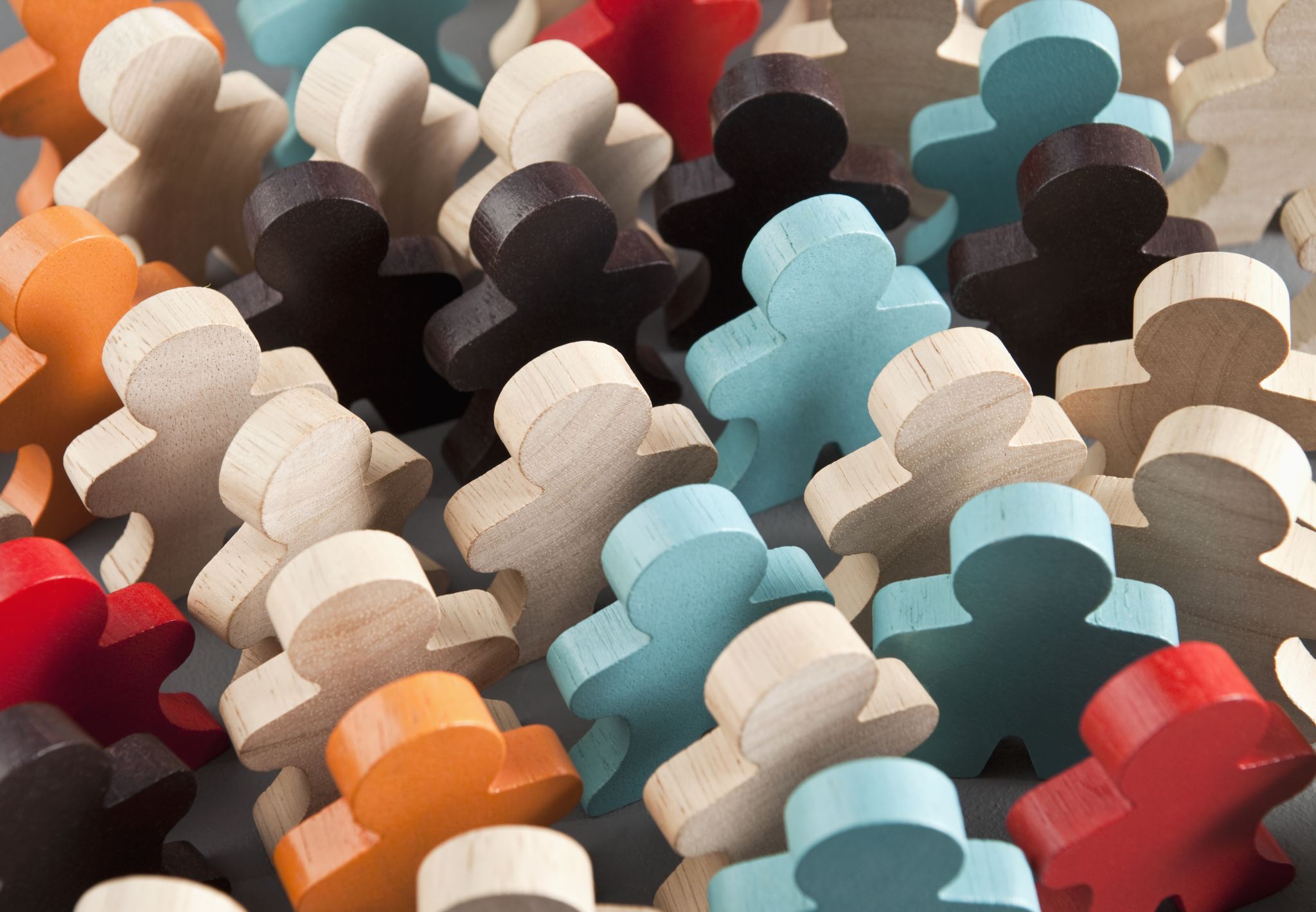 Kaupan osapuolten väliset suhteet: KL / CISG
Kansainväliset sopimukset Luento 4b
7
Laki kansainvälisluontoiseen irtainten esineiden kauppaan sovellettavasta laista 1964  / CISG
Kansainväliset sopimukset Luento 4b
8
EPNAs (EY) N:o 593/2008 sopimusvelvoitteisiin sovellettavasta laista (Rooma I) 17.6.2008 https://www.edilex.fi/eu-lainsaadanto/32008R0593
Kansainväliset sopimukset Luento 4b
9
Rooma I -asetus
Kansainväliset sopimukset Luento 4b
10
EPNAs (EY) N:o 864/2007 sopimukseen perustumattomiin velvoitteisiin sovellettavasta laista (Rooma II) https://www.edilex.fi/eu-lainsaadanto/32007R0864
Kansainväliset sopimukset Luento 4b
11
Kansainvälinen yksityisoikeus
Kansainväliset sopimukset Luento 4b
12
Kansainvälinen yksityisoikeus II
Kansainväliset sopimukset Luento 4b
13
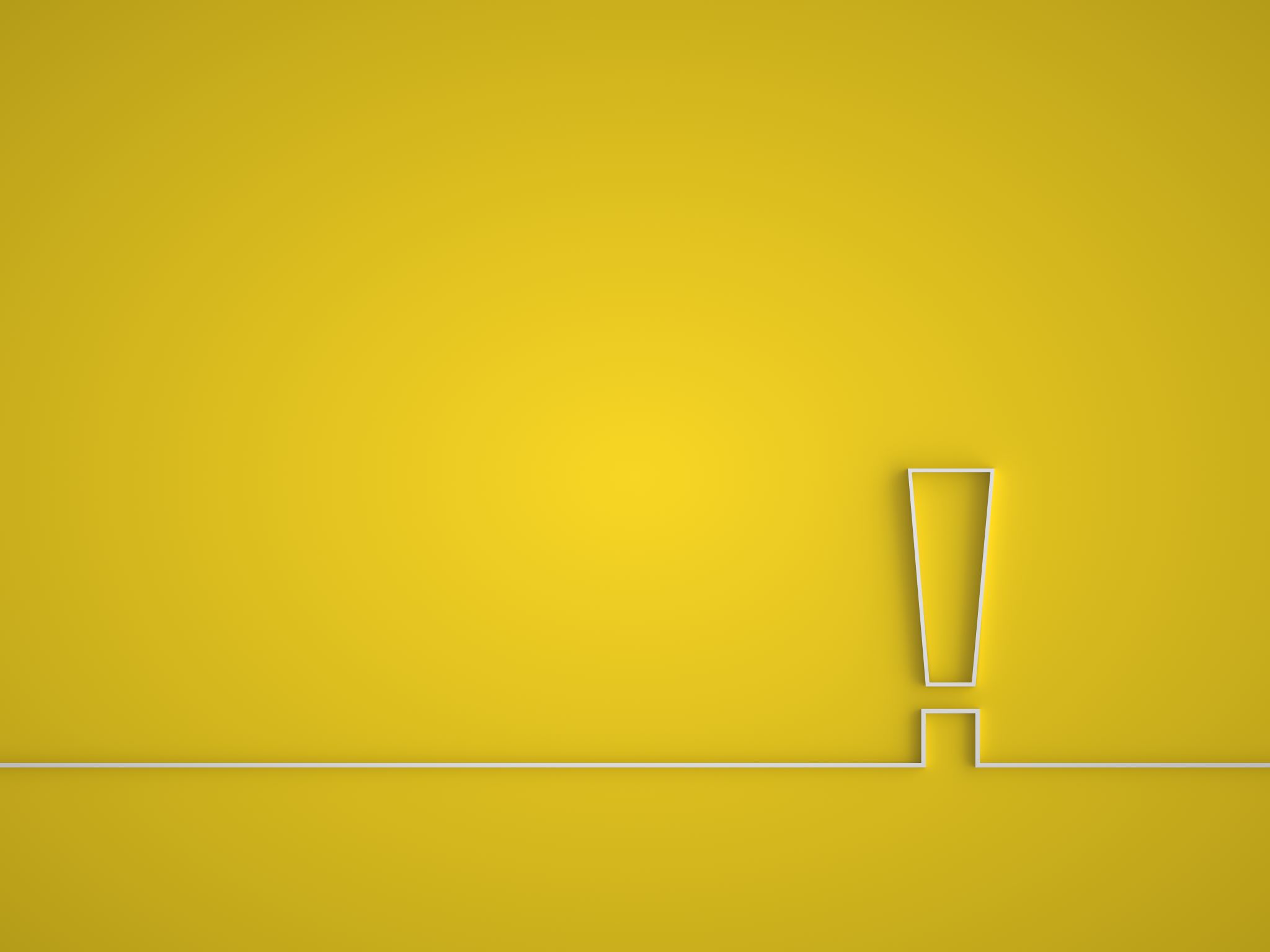 Lainvalinta 1
Case 1: kotimainen irtaimen kauppa
Suomen kauppalaki (KL) soveltuu 
Osapuolet voivat sopia muun maan lain soveltamisesta.  (Lainvalintalaki 1964) 
Lainvalintalauseke ei sinänsä ole kansainvälinen liittymä eli ei tee sopimuksesta kansainvälistä 
Mitä tarkoittaa?
Kansainväliset sopimukset Luento 4b
14
Case 2: pohjoismainen kauppasopimus
Lainvalintalaki 64:  
Myyjän kotipaikan tai toimipaikan laki (kansallisuudella ei merkitystä) 
Ostajan kotivaltion laki jos tilaus on vastaanotettu siellä 
Tässä Ruotsin laki, mutta jos tilaus on vastaanotettu Suomessa, Suomen laki 
Ruotsin kauppalaki / KL / CISG? (ei suuria eroja) 
Yleissopimus kansainvälistä tavaran kauppaa koskevista sopimuksista, Laki kansainvälistä tavaran kauppaa koskevista sopimuksista tehdyn yleissopimuksen eräiden määräysten hyväksymisestä 20.3.1987/795 v. 1988 (SopS 49/1988) ja Asetus kansainvälistä tavaran kauppaa koskevista sopimuksista tehdyn yleissopimuksen voimaansaattamisesta sekä yleissopimuksen eräiden määräysten hyväksymisestä annetun lain voimaantulosta 16.9.1988/796 (SopS 50/1988) https://www.edilex.fi/valtiosopimukset/19880050
Lainvalinta 2
Kansainväliset sopimukset Luento 4b
15
Pohjoismainen kauppalakivalinta
Kansainväliset sopimukset Luento 4b
16
Hallituksen esitys Eduskunnalle kansainvälistä tavaran kauppaa koskevista sopimuksista tehtyyn yleissopimukseen tehdyn selityksen peruuttamisen ja uuden selityksen hyväksymisestä HE 16/2011 - Hallituksen esitykset - FINLEX ®
Yleissopimuksen ratifioinnin yhteydessä Suomi antoi selityksen, jonka mukaan Suomi ei sitoudu noudattamaan yleissopimuksen sopimuksen tekemistä koskevaa II osaa. Esityksessä ehdotetaan, että eduskunta hyväksyy tämän selityksen peruuttamisen.
Suomi antoi yleissopimuksen ratifioinnin yhteydessä myös selityksen, jonka mukaan yleissopimuksen tavaran kauppaa koskevaa III osaa ei sovelleta Pohjoismaiden välisessä kaupassa. Koska yleissopimuksen II osaa koskeva selitys peruutettaisiin, ehdotetaan lisäksi, että eduskunta hyväksyy Pohjoismaiden välistä kauppaa koskevan uuden selityksen, jonka mukaan II osaa ei edelleenkään sovellettaisi Pohjoismaiden välisessä kaupassa.
Kansainväliset sopimukset Luento 4b
17
Lainvalinta 3
Case 3: englantilainen myyjä
UK ei ole liittynyt CISG’iin 
Lainvalintalaki 1964 ei sovellu ilma-alusten kauppaan 
Jos kantajana on suomalainen osapuoli, kanne nostettava vastaajan kotivaltion tuomioistuimessa (tässä UK:ssa)
Tuomioistuin soveltaa kotivaltion liittymäsääntöjä, jos sopimuksessa ei ole lakiviittausta. 
Ilman brexitiä sovellettaisiin tällöin Rooma I –asetusta (siirtymäaikana sovelletaan edelleen) 
Rooma I-asetus
Sopimusvelvoitteisiin yleensä sovellettava laki
Sopimukselle tyypillisestä suorituksesta vastaavan osapuolen kotivaltion laki 
Tässä myyjän kotivaltion UK:n laki Sale of Goods Act 
Jos Suomen lakia sovellettaisiin, kysymykseen tulisi CISG
Kansainväliset sopimukset Luento 4b
18
Lainvalinta 4
Case 4: ranskalainen myyjä 
Ranska on liittynyt CISG’iin
Jos kantajana suomalainen osapuoli, juttu käsitellään ranskalaisessa oikeudessa ranskalaisten liittymäsääntöjen mukaan 
Suomen Lainvalintalain 1964 yleismaailmalliset periaatteet tulisivat todennäköisesti sielläkin sovellettaviksi: 
Jos liittymä Suomeen (tilaus vastaanotettu Suomessa): CISG
Jos liittymä Ranskaan: samoin CISG
Kansainväliset sopimukset Luento 4b
19
Nettikauppa, ostaja englantilainen kuluttaja
Lainvalintalaki 1964 ei sovellu
Rooma I -asetus: 
Kuluttajan kotivaltion laki, jos sopimus on perustunut siellä tapahtuneeseen markkinointiin ja kuluttaja on tehnyt sopimuksen siellä
Tässä todennäköisesti UK:n laki 
Nettiympäristössä paikanmääritys aiheuttaa haasteita
Lainvalinta 5
Kansainväliset sopimukset Luento 4b
20